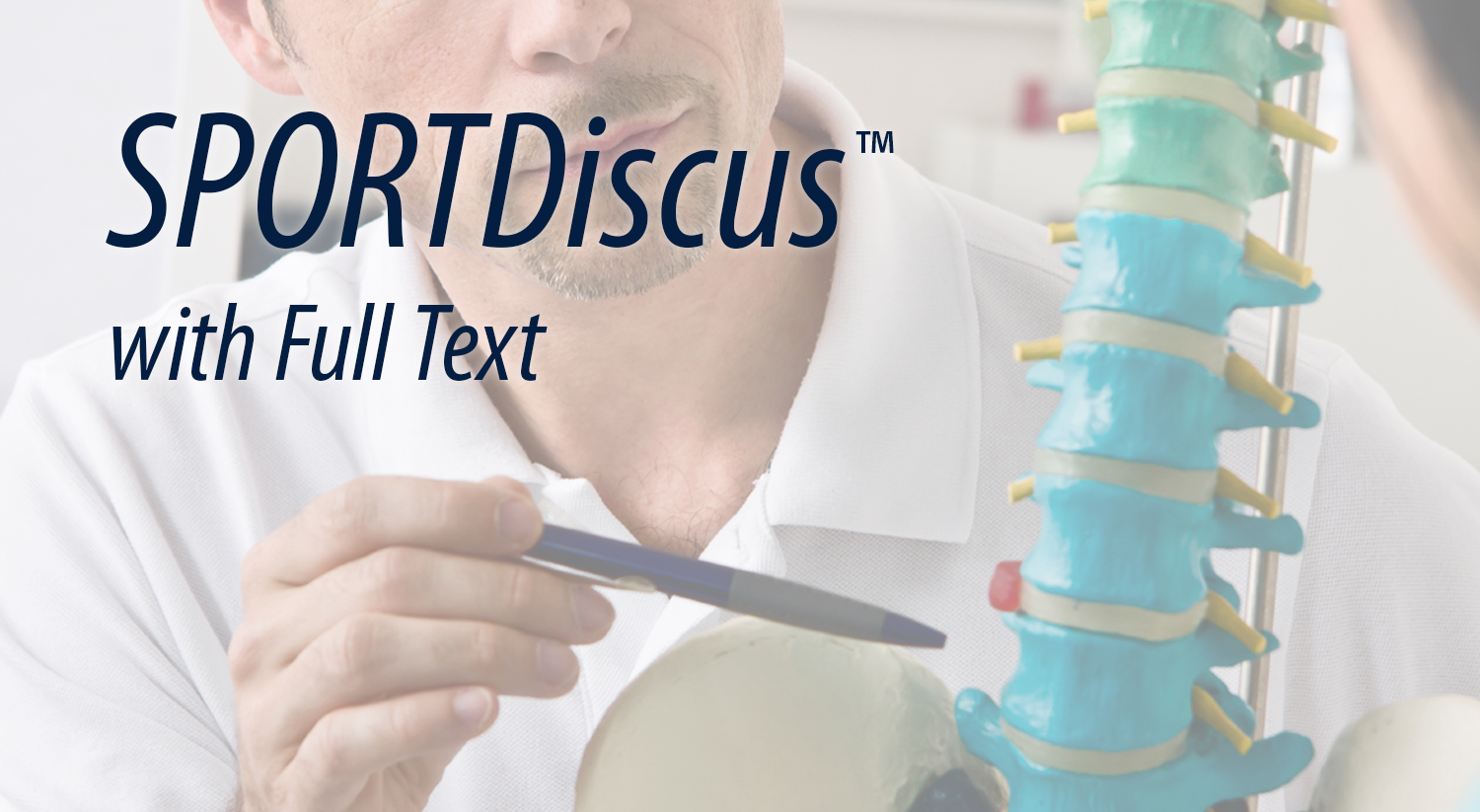 運動醫學全文資料庫
簡介
資料庫簡介與操作手冊
SportDiscus with Full Text 運動醫學全文資料庫簡介
SPORTDiscus其資料來自加拿大的Sport Information Resource Center (SIRC), 收錄了國際間和運動、健康有關的各類期刊文獻、會議記錄、研究報告、專書、學位論文，以及美國奧瑞岡大學「International Institute for Sports and Human Performance」所收藏的7,000多種微縮資料，其內容涵蓋了40多年在健康、體能教育、休閒與娛樂、運動科學方面的研究。 
SPORTDiscus並整合了「SIRLS Sports & Leisure」、「HERACLES」兩個知名資料庫。前者是一涵蓋20,000多筆有關休閒、娛樂及舞蹈文獻紀錄的資料庫；後者是一涵蓋超過70,000多筆，全世界運動、體能訓練與體能調適的法語資料庫，所收錄之文獻來源包括全法國15個以上有關運動與教育的組織。 其內容包括了運動醫學保健、運動生理學、生物力學、訓練、體能、運動科學、舞蹈等方面。
SportDiscus with Full Text 運動科學全文資料庫簡介
SPORTDiscus with Full Text 由 Sport Information Resource Centre 提供，收錄運動、健身及相關範疇的完整書目。 此資料庫收錄逾75萬筆期刊及專題論文紀錄，670多種的全文出版品，其涵蓋範圍可回溯至 1930 年，超過 20,000 種、60 種語言之學術論文、畢業論文及國際性雜誌。
SportDiscus Select的特色在於，收錄之近170種全文，為cover to cover的完整收錄，且部份的書目記錄乃為SportDiscus中所無收錄的。可提供圖書館將全文期刊上載至館內電子期刊查詢系統，結合此二資料庫，完整收錄(cover to cover)之全文期刊超過400種。
此資料庫為全球唯一且最權威之運動醫學復健類之索摘暨全文資源，且為EBSCO Publishing獨家擁有之參考資源。
收錄主題
The definitive online research tool for sports medicine & rehabilitation literature
Biomechanics
Coaching
Drugs
Exercise
Kinesiology
Movement science
Nutrition
Occupational health & therapy
Physical Education
Physical fitness
Physical therapy
Rehabilitation
Sports & exercise psychology
Sports medicine
Over 660Full-Text Journals
Figures as of January 2016
提供超過 660 種全文期刊均收錄在 SPORTDiscus 資料庫中
以下為所提供的全文期刊沒有滯後的（with no embargo）
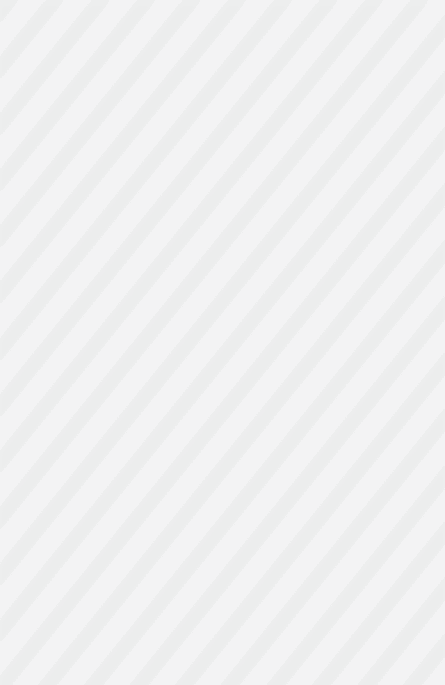 Acta Orthopaedica
Adapted Physical Activity Quarterly
AMAA Journal
American Journal of Health Promotion
Co-Kinetic Journal
Exercise, Sports & Sports Medicine Standards & Malpractice Reporter
International Journal ofSport Nutrition & Exercise Metabolism
International Journal ofSports Physiology & Performance
Journal of Aging & Physical Activity
Journal of Applied Biomechanics
Journal of Dance Medicine & Science
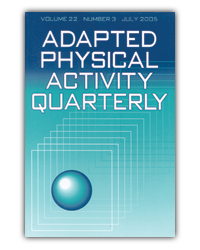 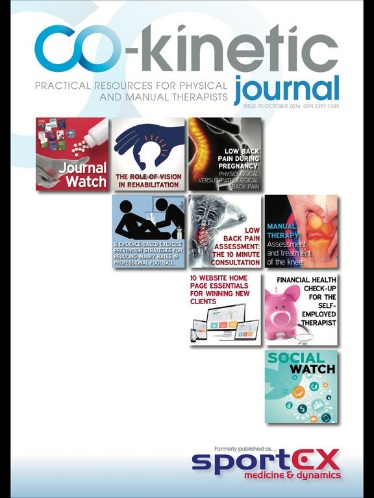 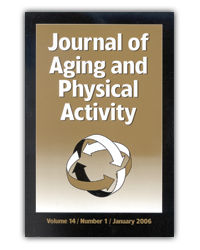 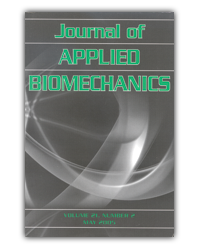 提供超過 660 種全文期刊均收錄在 SPORTDiscus 資料庫中
以下為所提供的全文期刊沒有滯後的（with no embargo）
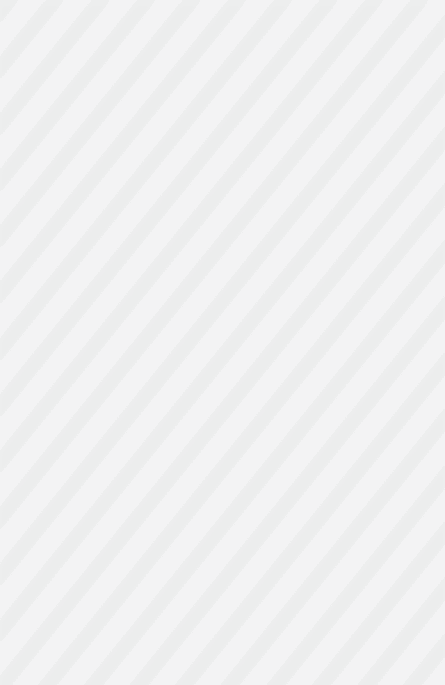 Journal of Physical Activity & Health
Journal of Professional Exercise Physiology
Journal of Rehabilitation
Journal of Rehabilitation Administration
Journal of Sport & Exercise Psychology
Journal of Sport Behavior
Journal of Sport Rehabilitation
Kinesiology
Motor Control
Pediatric Exercise Science
Physical Training
PT in Motion
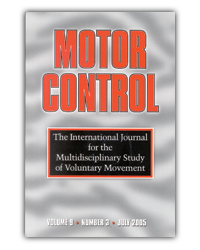 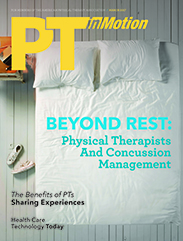 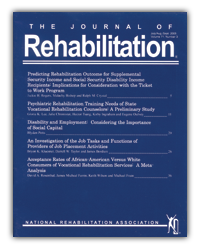 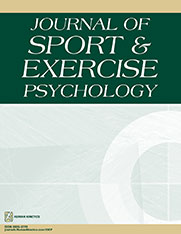 提供超過 660 種全文期刊均收錄在 SPORTDiscus 資料庫中
以下為所提供的全文期刊沒有滯後的（with no embargo）
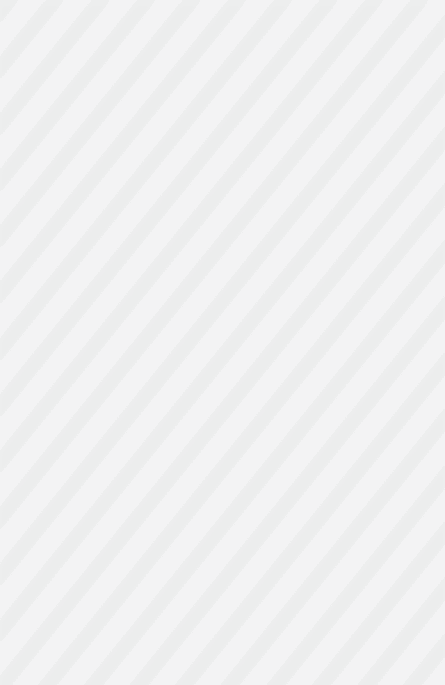 Applied Physiology, Nutrition & Metabolism
European Journal of Physiotherapy
Isokinetics & Exercise Science
Journal of Applied Sport Psychology
Journal of Back & Musculoskeletal Rehabilitation
Journal of Occupational Rehabilitation
Knee Surgery, Sports Traumatology, Arthroscopy
Research in Sports Medicine
Scandinavian Journal of Medicine & Science in Sports
Sports Biomechanics
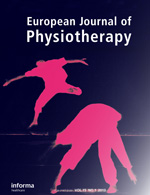 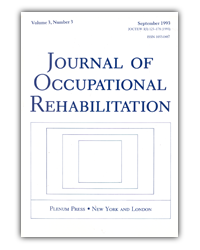 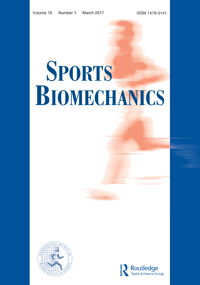 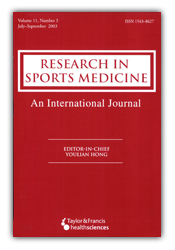 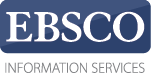 EBSCOhost平台基本檢索使用教學
http://support.ebsco.com/training/resources.php
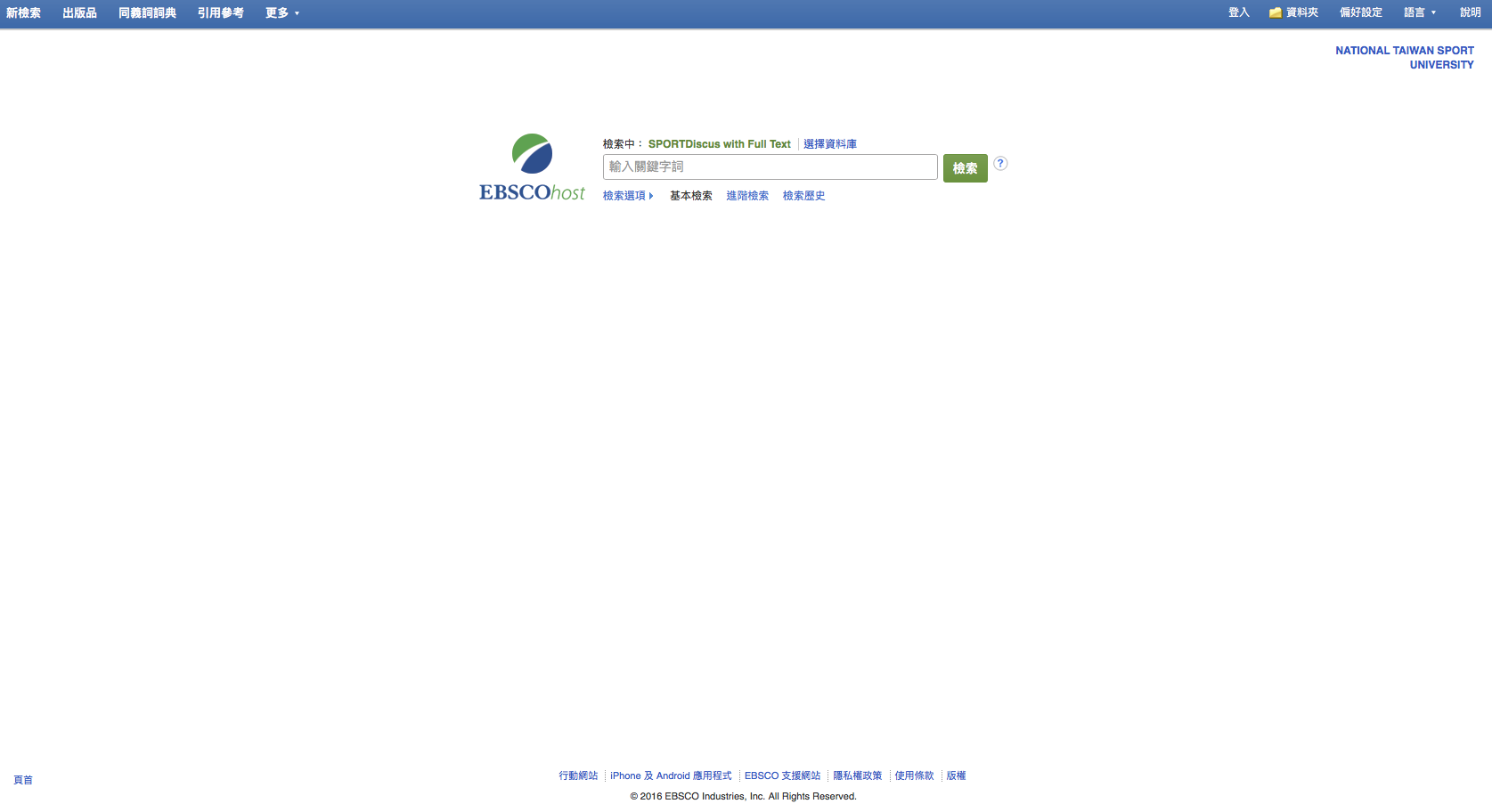 歡迎使用EBSCOhost介面基本檢索使用介紹，在此教學中，我們將進行基本檢索的說明。首先，我們會在基本檢索的頁面，使用tennis elbow當關鍵字進行搜尋，在搜尋之前，您也可以點擊檢索選項(Search Options) ，檢視是否有合適可用的項目。
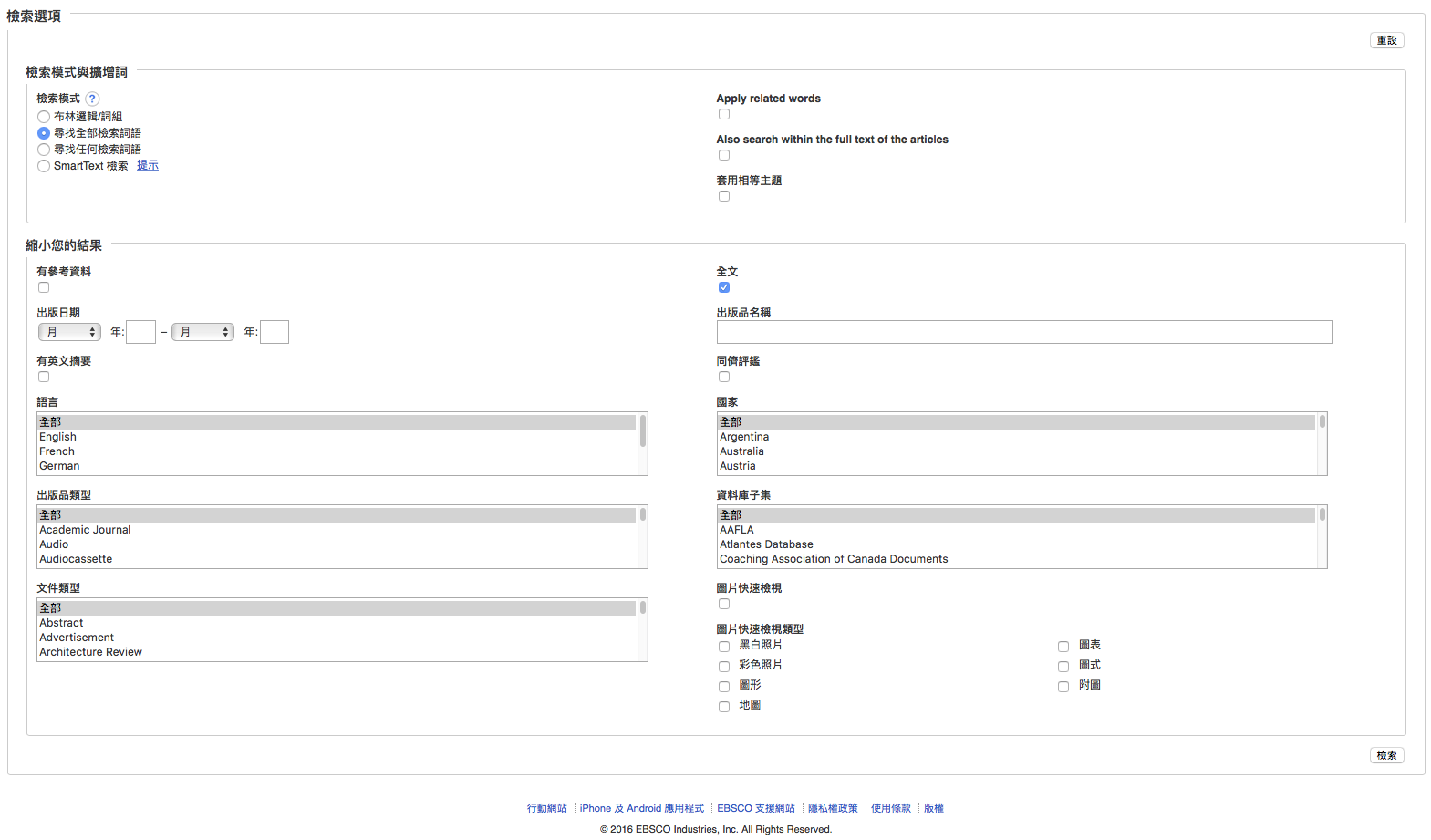 在檢索選項(Search Options)中，您可以選定合適的檢索模式來限制或擴展您的搜尋結果，您可能也留意到，有只顯示全文(Full Text)的選項、限定查找同儕評鑑(Peer Reviewed)的期刊，或是查找特定出版品的內容，當您選定完成後，只要按搜尋鍵(Search)即可。
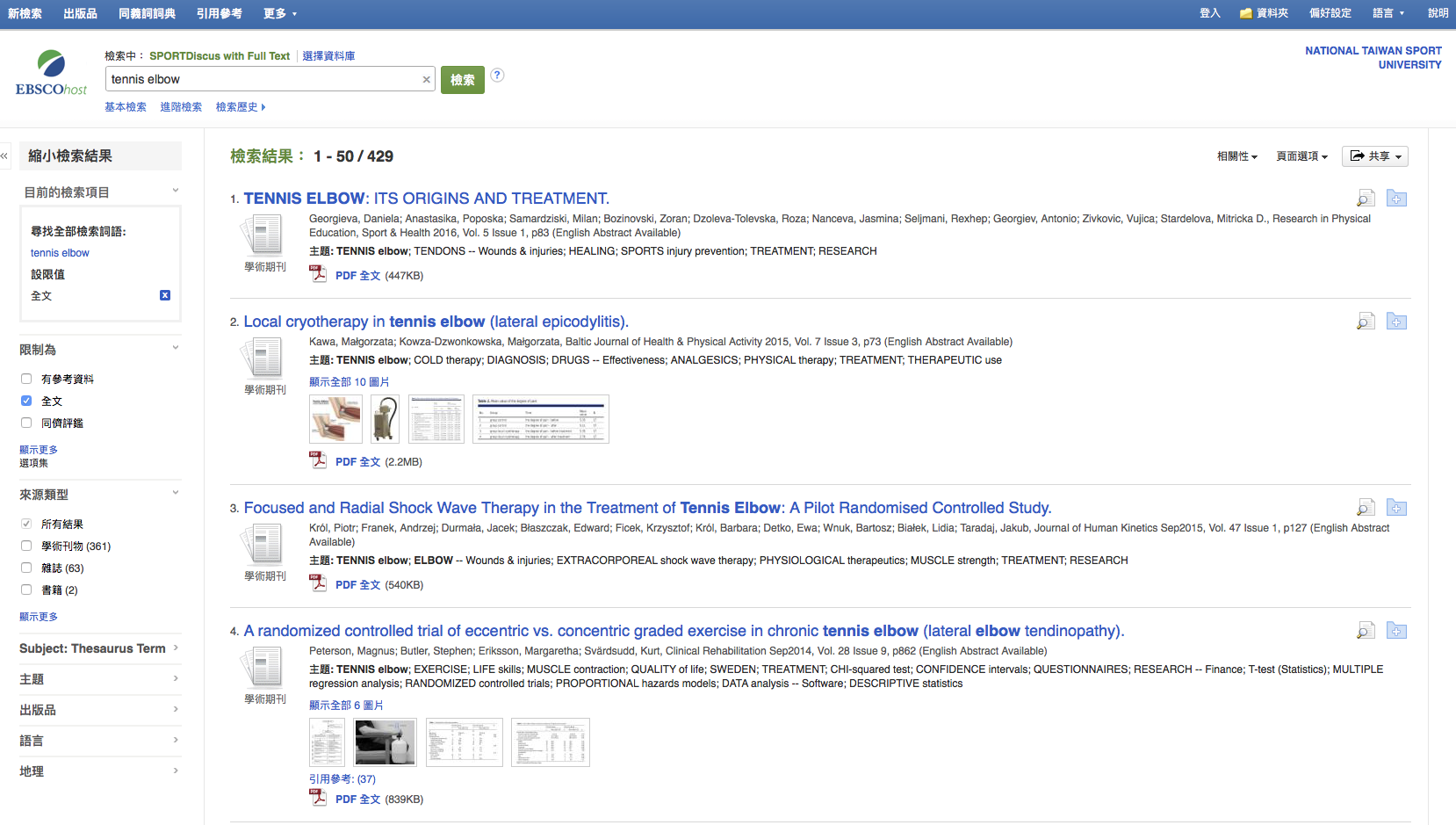 按完搜尋(Search)後，搜尋結果頁面即會顯示，左側頁面的選項，可以讓您縮小您的搜尋結果，您還可以檢視資料類型(Source Types)，篩選出學術期刊(Academic Journals)、雜誌(Magazines)或報紙(Newspapers)等您需要的文獻類型。
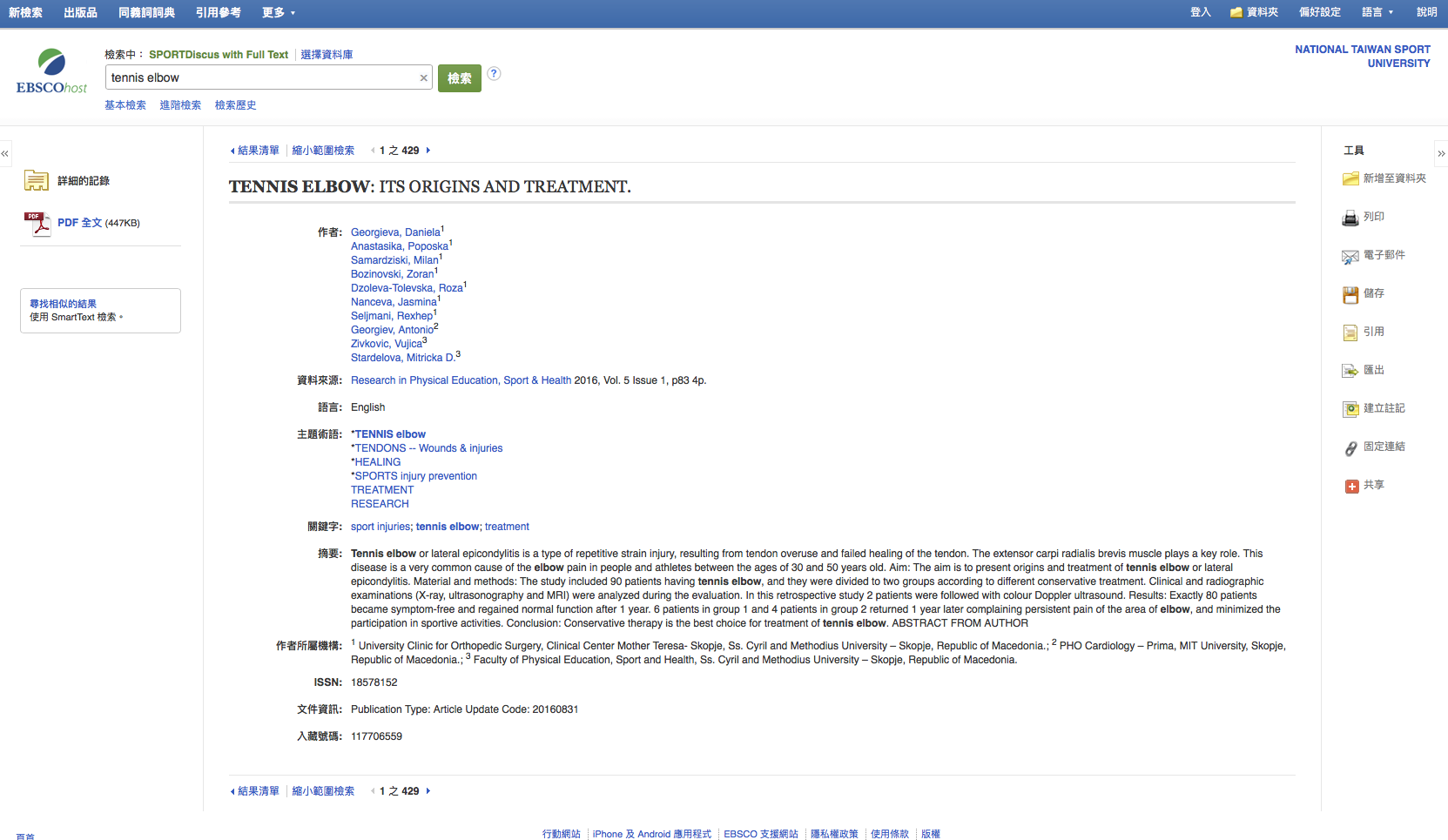 在搜尋結果畫面中，點擊文章的標題，即可進入詳細記錄的畫面中，在此，您可以使用列印、電子郵件寄送、儲存、引用、匯出引用資訊等功能，還可以將這筆記錄添加到個人資料夾(Folder)中，如果您需要長久使用個人資料夾，你需要點擊畫面右上方的登入(Sign In)，並填寫完註冊表格後，即可馬上免費使用個人資料夾功能。
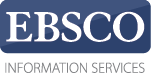 進階檢索使用說明
http://support.ebsco.com/training/resources.php
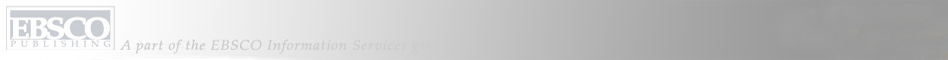 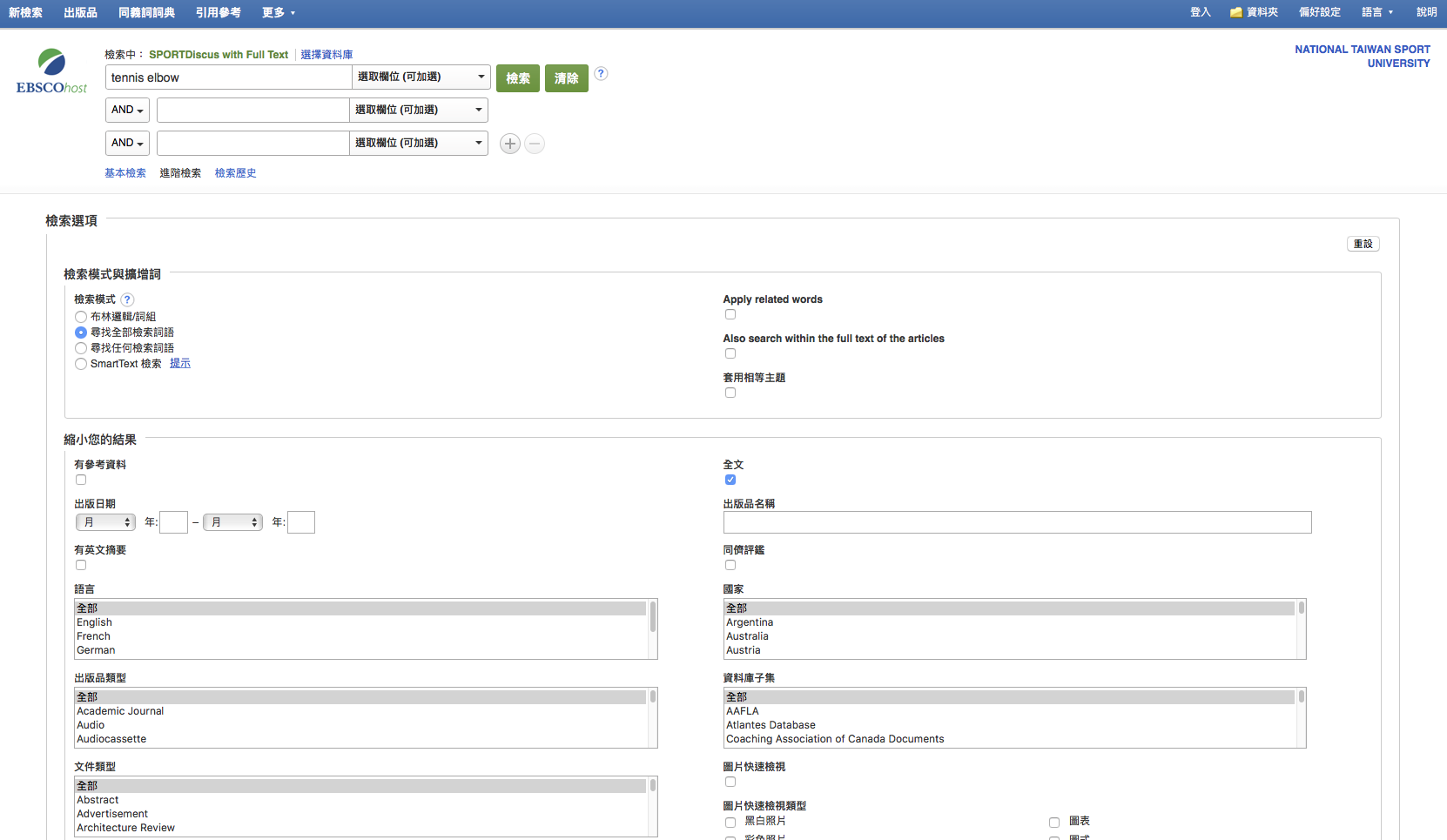 歡迎大家使用EBSCOhost 的進階檢索功能，在本次教學指南中，我們將了解如何進行EBSCOhost 進階檢索，如何在進階檢索框中進行字段選擇，如何限制搜索結果和擴展搜索條件。
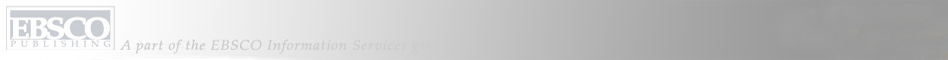 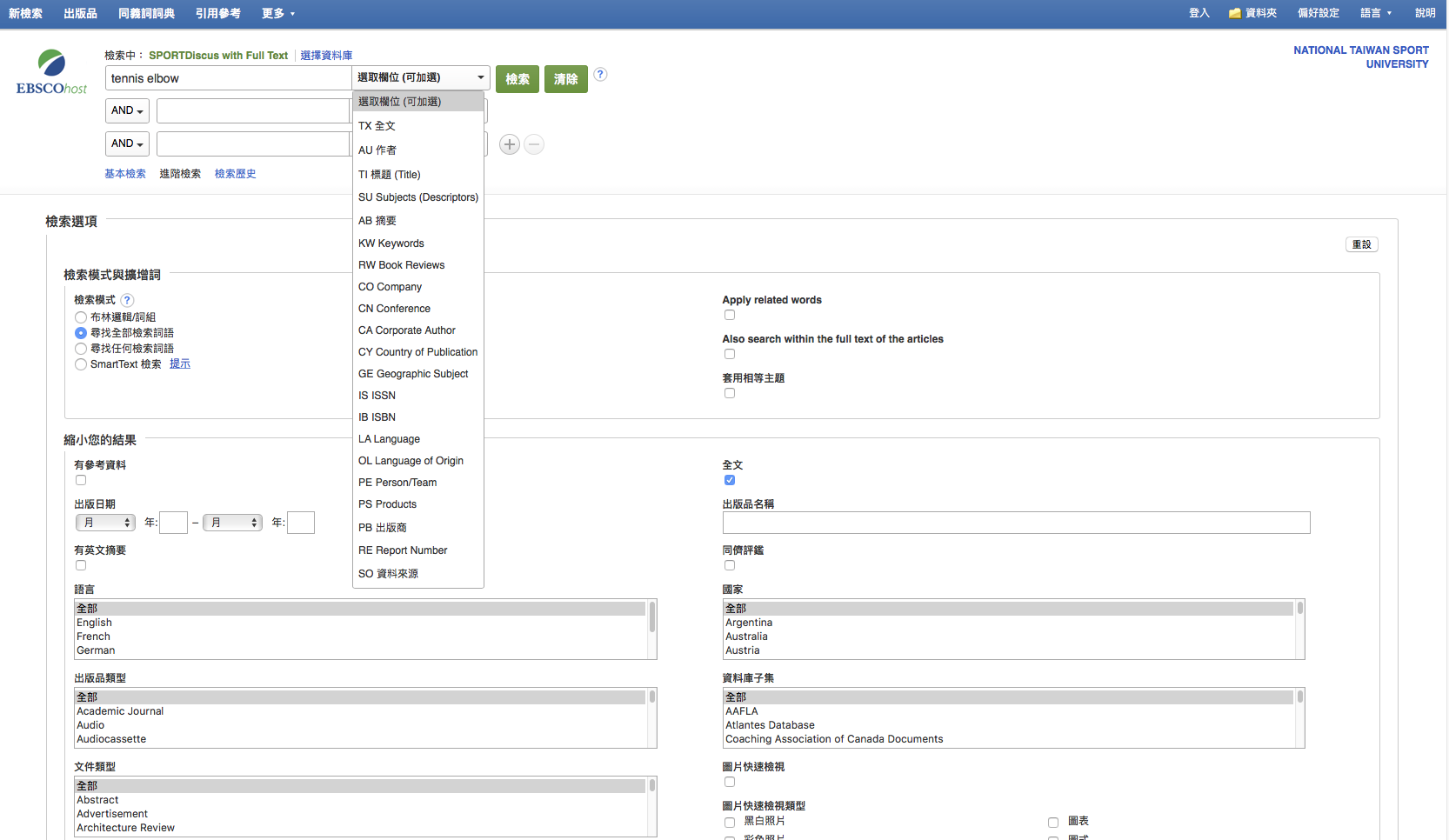 欄位檢索功能允許你針對文章的不同區域，同時檢索不同的欄位。選擇第一個檢索框輸入“tennis elbow” 然後下拉菜單，選擇“主題”。
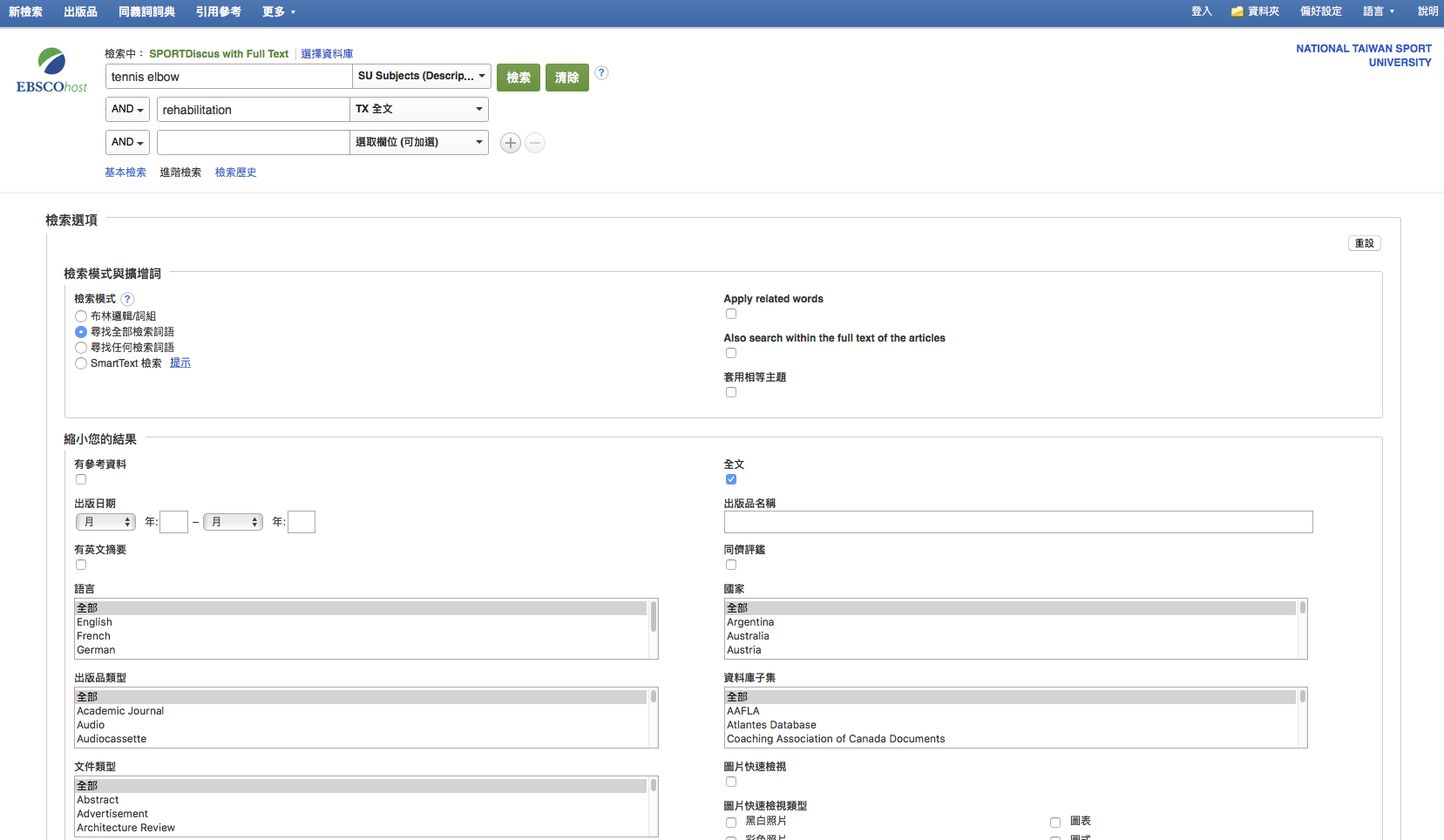 選擇第二個檢索框輸入第二個檢索詞“rehabilitation”，選擇“TX全文”欄位，EBSCOhost 會在全文中檢索這個關鍵詞。注意：你也可以使用命令檢索來檢索合適的字段，如 SO 代表期刊名稱，放在檢索詞的前面。
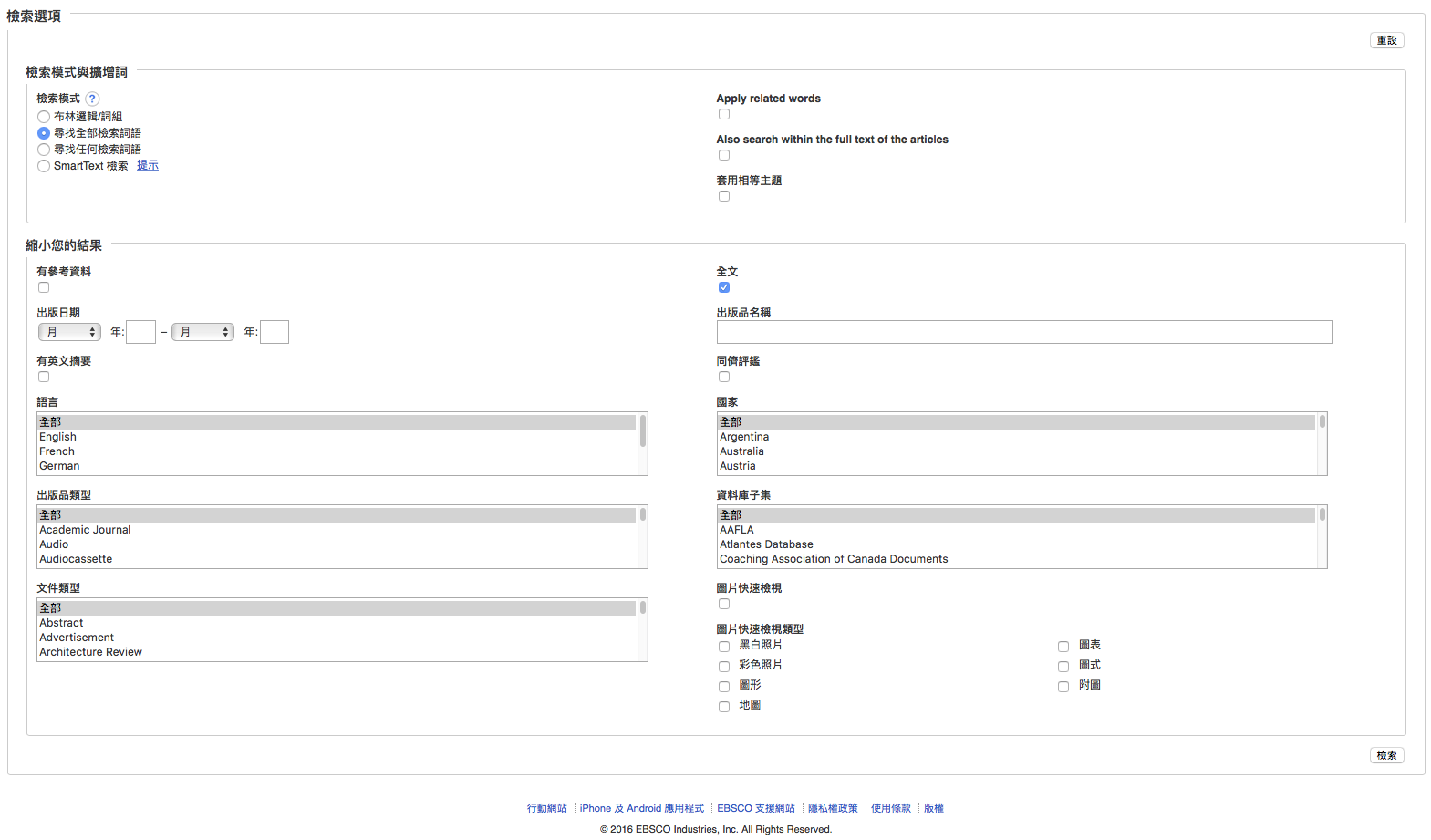 在檢索選項區域，進階檢索提供額外的限制條件來精確搜索結果。例如，你可以限定出版日期做全文檢索，點擊搜索查看檢索結果。
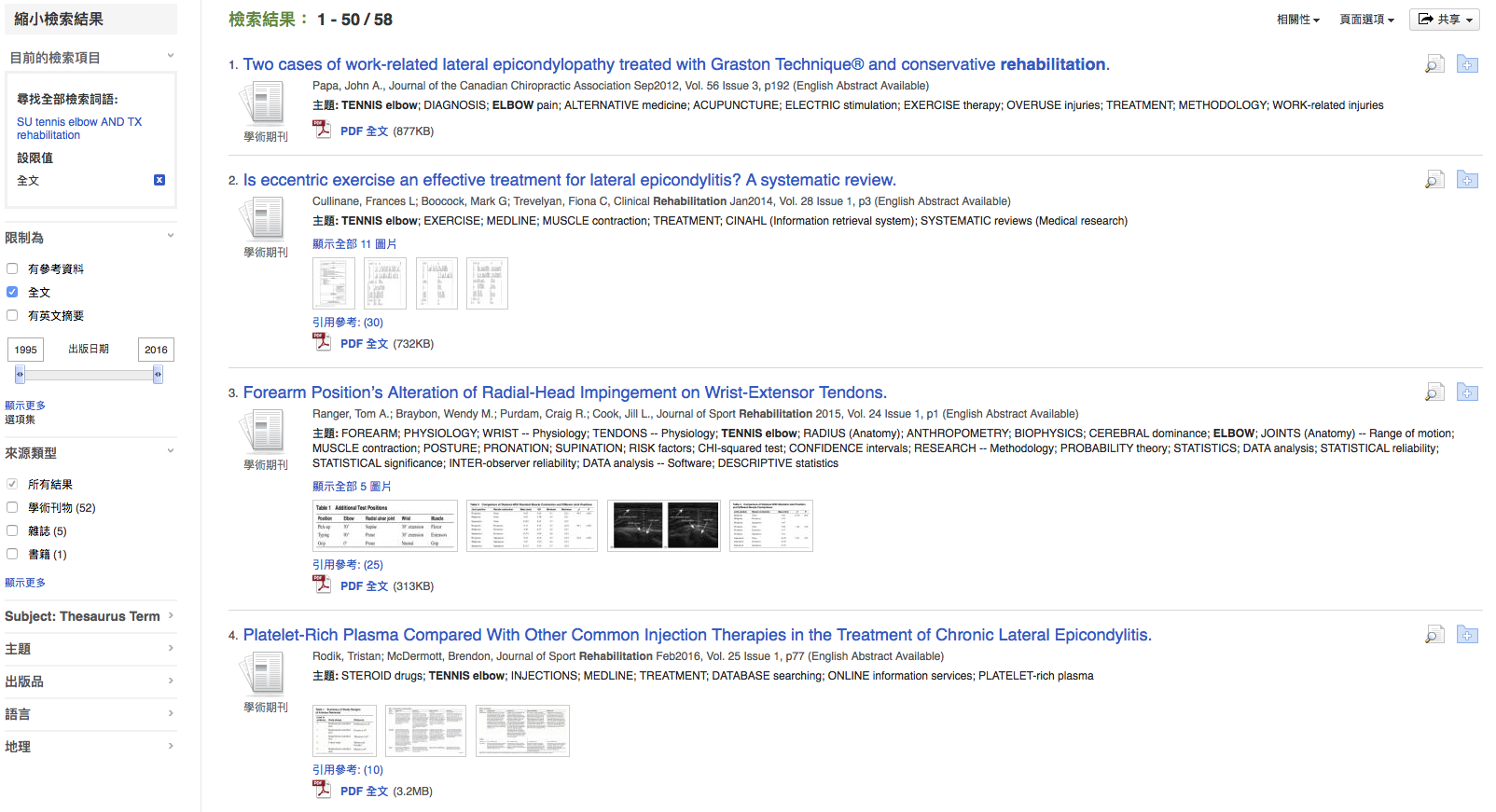 檢索結果列表顯示出所有檢索結果。利用左側的限制條件可以精確搜索結果。檢索結果也可以根據來源排序，例如學術期刊，雜志或者報紙，只要你在左側的“資料類型”中打勾即可。你可以在限制條件中看到你的檢索字段，應用的限制條件和擴展條件，以及選擇的主題項。
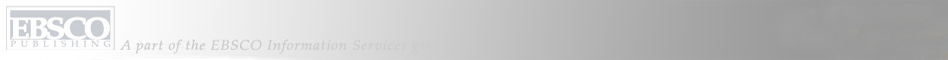 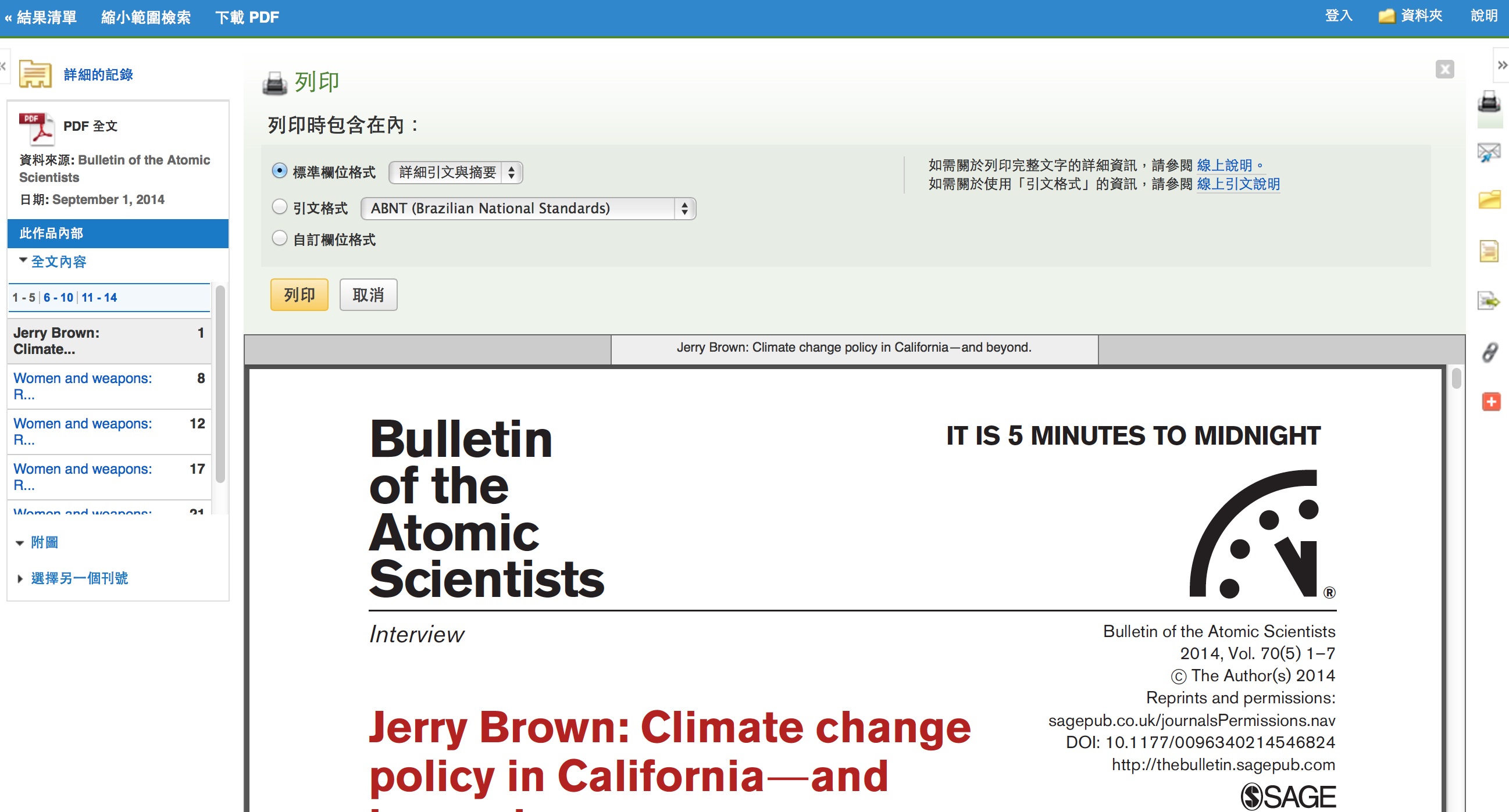 當你點擊文章標題進入詳細信息時，你可以選擇對單個文章進行列印，發送郵件，保存，引用和導出功能。如果需要對多篇文章進行列印，發郵件，保存，引用和導出，需要將他們添加至文件夾，然後在文件夾中選擇合適的圖標. 通過點擊“登錄”可以保存文件中的內容，也可以建立個性化的(My EBSCOhost) 我的文件夾，這個文件夾是免費的。
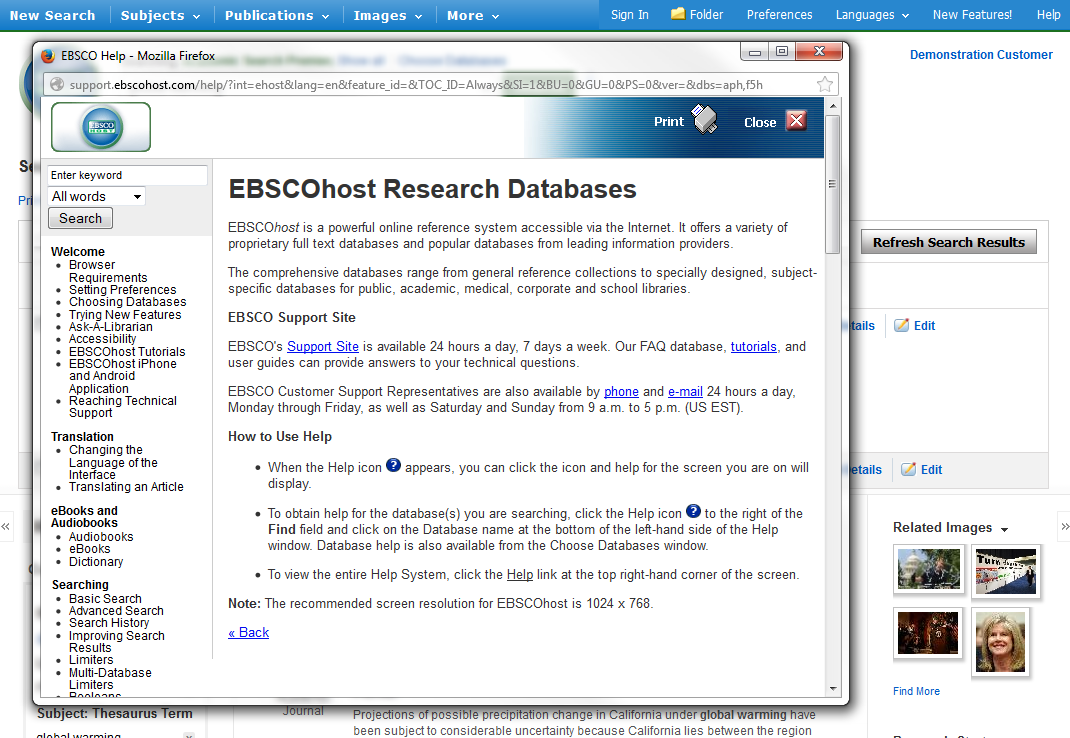 在使用過程中，您可以點擊平台右上方的幫助 (Help) 連結，取得相關的說明。
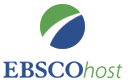 若需要取得更多資訊
歡迎到EBSCO的支援服務網站
https://connect.ebsco.com